تمارين عامه
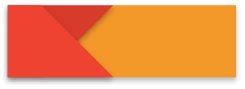 104
كتاب الطالب
1- أصل الصور في العمود ( أ ) بما يناسبها في العمود ( ب ):
( ب )
( أ )
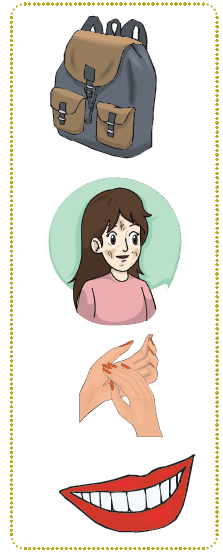 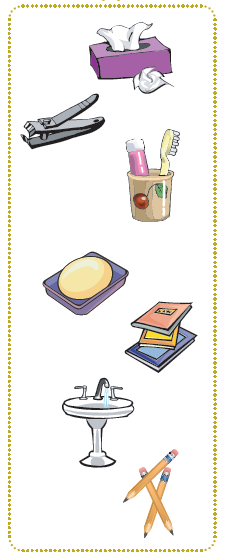 تمارين عامه
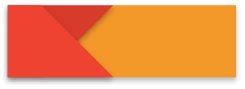 105
كتاب الطالب
2- أضع علامة ( √ ) تحت التصرف الصحيح في الأشكال الآتية:
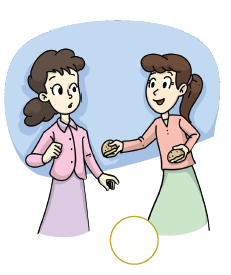 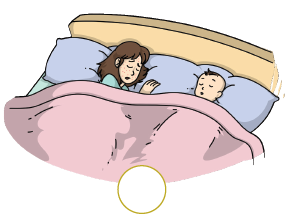 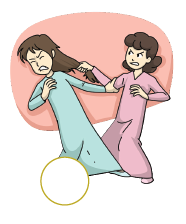 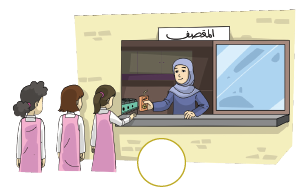 √
√
تمارين عامه
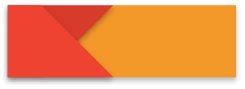 106
كتاب الطالب
3- أختار المناسب لسلامة قدمي بوضع علامة ( √ ) في الشكل التالي: :
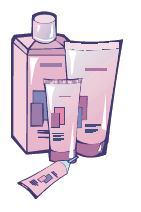 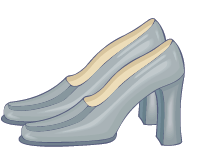 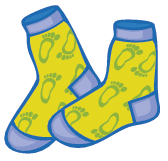 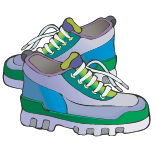 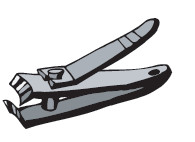 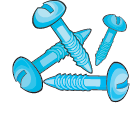 √
√
√
تمارين عامه
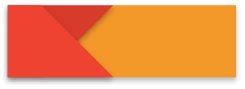 107
كتاب الطالب
4-أحيط الشكل الصحيح بدائرة:
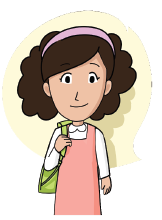 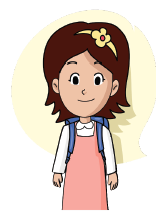 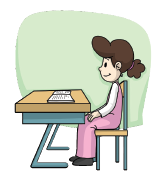 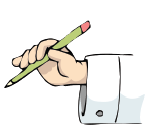 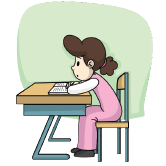 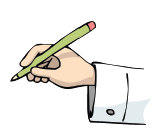 تمارين عامه
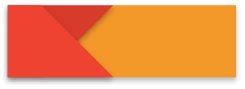 108
كتاب الطالب
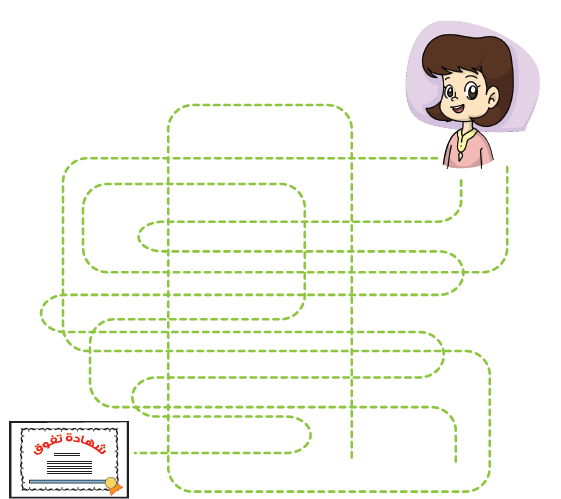 5- أساعد ريم للوصول إلى شهادة التفوق:
تمارين عامه
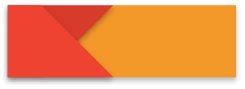 109
كتاب الطالب
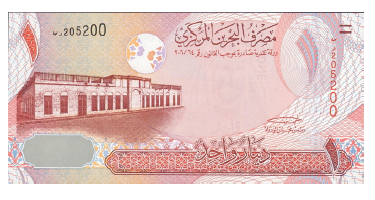 6- أحيط عملة بلادي بدائرة:
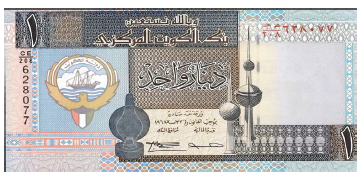 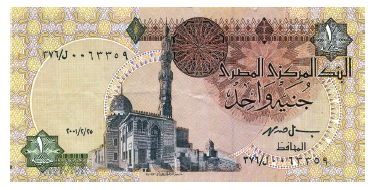 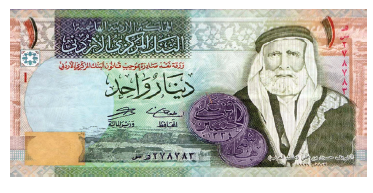 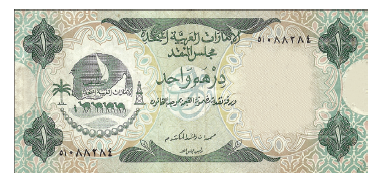 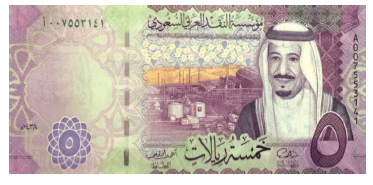 تمارين عامه
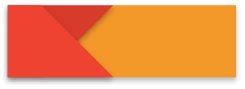 110
كتاب الطالب
مريم
7- أكمل ما يلي:
مرحبا، أنا اسمي ..................................................................................
رياض العلوم
طالبة في المدرسة ..................................................................................
الصف الاول الابتدائي
في الصف ..................................................................................
دكتوره
عندما أكبر أحب أن أكون ..................................................................................
القراءة
هوايتي المفضلة  ..................................................................................
الألعاب البدنية المفيدة
برنامجي المفضل ..................................................................................
تمارين عامه
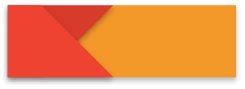 110
كتاب الطالب
7- أكمل ما يلي:
العنب
فاكهتي المفضلة ..................................................................................
السمك
وجبتي المفضلة ..................................................................................
اسراء
صديقتي المفضلة ..................................................................................
الحديقة
أحب أن أذهب إلى ..................................................................................
تمارين عامه
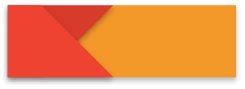 111
كتاب الطالب
8- أصل أول أيام الأسبوع بآخرها في الشكل التالي بالترتيب:
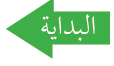 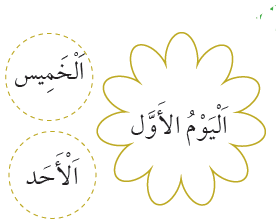 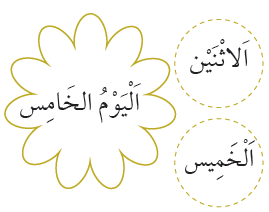 تمارين عامه
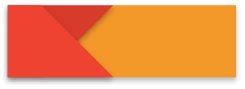 111
كتاب الطالب
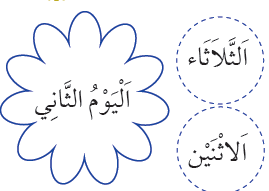 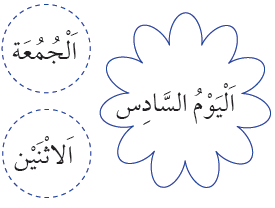 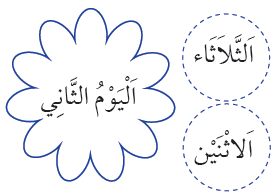 تمارين عامه
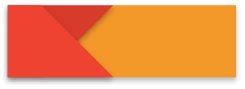 111
كتاب الطالب
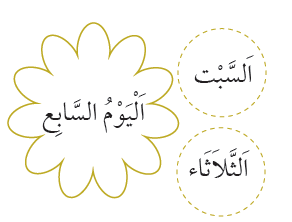 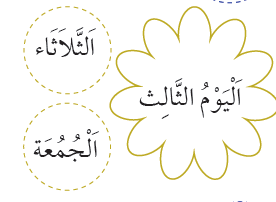 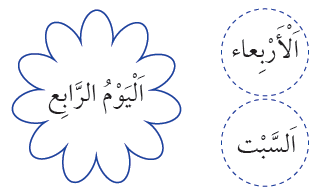 تمارين عامه
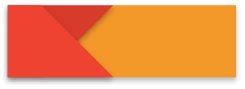 112
كتاب الطالب
9- أبحث عن حل لزميلتي التي:
1- لا تدخر من مصروفها.
.............................................................................................................................................................................
2- لا تشغل وقت فراغها بشيء مفيد.
.............................................................................................................................................................................